Course: (VET-C3)Module: Bio-economy, circular economy and bio-based productsLearning Unit: Bioenergy and energy crops
Authors: (UNIFI)
Introduction
In an era defined by growing environmental concerns and an urgent demand for sustainable energy solutions, bioenergy stands out as a promising answer at the intersection of renewable energy and agriculture. Bioenergy encompasses a range of energy forms derived from organic materials, predominantly biological resources like plants and biomass, aimed at producing power and heat. A fundamental element in bioenergy production revolves around the cultivation of dedicated energy crops. These crops are intentionally grown for the sole purpose of generating energy in various forms, including electricity, heat, and biofuels. The cultivation of energy crops plays a pivotal role in the bioenergy sector, providing an eco-friendly and economically viable alternative to traditional fossil fuels.
BIOFUELS: DEFINITION
THE TERM "BIOFUELS" REFERS TO A WHOLE SERIES OF FUELS OF VEGETABLE ORIGIN WHICH, PURE OR BLENDED, CAN BE USED IN ENGINES FOR ENERGY PRODUCTION AND FOR TRANSPORT.
THE CHARACTERISTIC OF BEING LIQUID, IN AMBIENT CONDITIONS, ALLOWS THEM TO BE EASILY INSERTED INTO THE EXISTING INFRASTRUCTURE, BOTH IN TERMS OF STORAGE AND DISTRIBUTION, AND FOR THEIR USE.
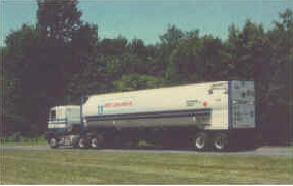 BENEFITS
AGRICOLTURE
Increased use of agricultural and forestry resources
Market diversification, greater competitiveness on the international scene
Higher income for the farmer, development of rural areas
ENVIRONMENT
Small/large-scale pollution reduction.
OCCUPATION
Job creation, particularly in rural areas
Esempi: 1 job / 550 m3 bioeth = 10 agric. Job /MWel attached + 2 Indust. Job/MWel product

STRATEGIC ASPECTS
Reduced dependence on imports (domestic reneweble fuel)
PROBLEMATIC ASPECTS
AGRICOLTURE
Allocation of part of the productive land to energy production (Set-aside)
ENVIRONMENT
Production of pollutants associated with each combustion process, in particular NOx
MARKETS
Speculative effects on the prices of certain foodstuffs: (grains, maize, etc.)
BIOFUELS PATHWAYS
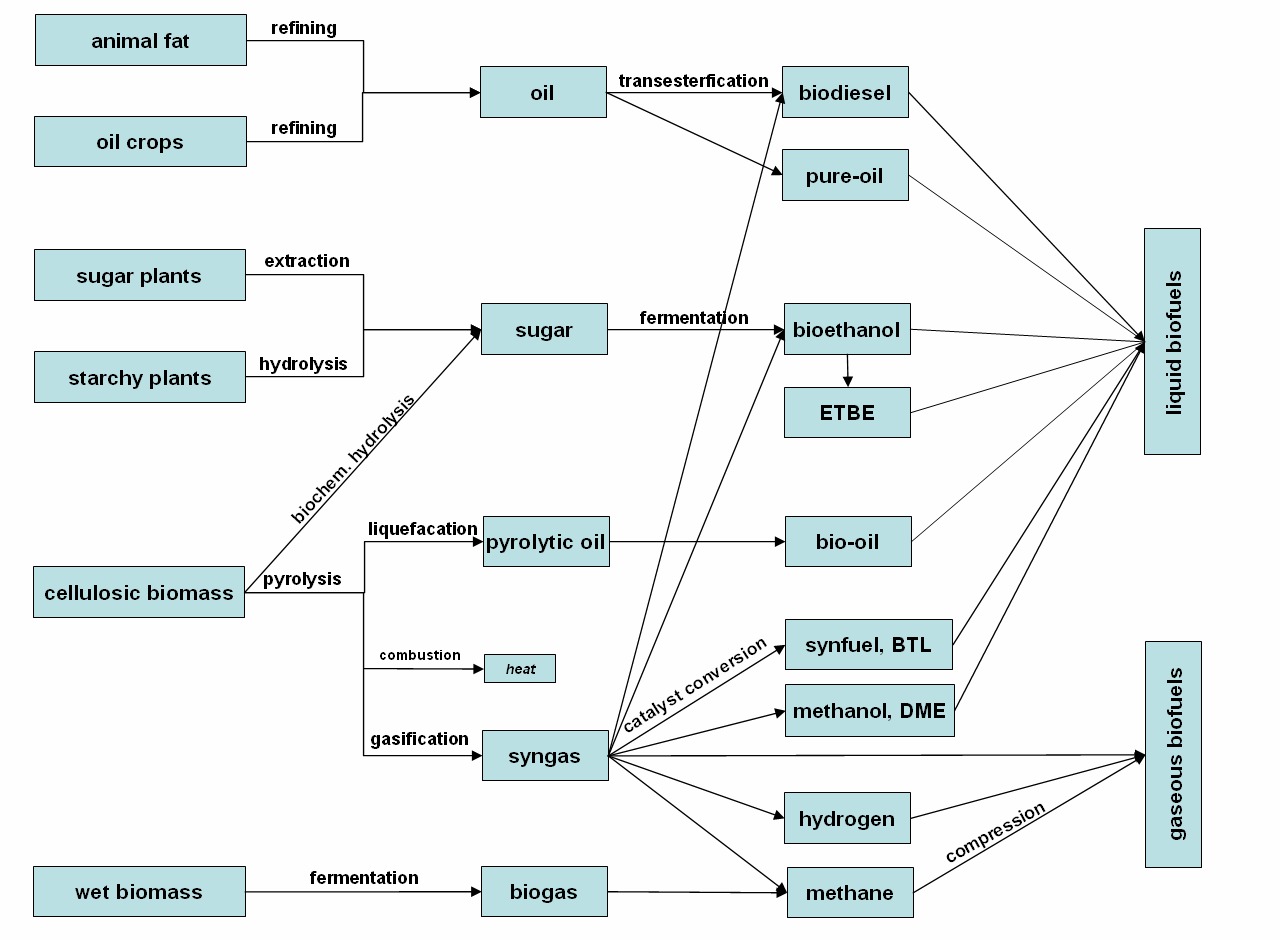 [Speaker Notes: Feedstock sources can be divided into animal fats, oil crops, sugar plants, starchy plants, cellulosic biomass and wet biomass]
PATWAYS DEI BIOCARBURANTI
FIRST GENERATION BIOFUELS
PPO, biodiesel, ETBE and bioethanol are FIRST GENERATION BIOFUELS since the conversion and engine technologies are widely developed and approved in practice. They offer the greatest short-term potentials of biofuels today. Although they differ in properties, technical requirements, economical aspects and potential, they can contribute to guarantee long-term mobility
PATWAYS DEI BIOCARBURANTI
SECOND GENERATION BIOFUELS are not yet commercial available since their conversion technologies have to be improved. They include e.g. BTL fuels and ethanol from lignocellulose.  BtL fuels are a promising option for the future, but will not achieve relevance to the market before 2015. However, the boundaries first and second generation fuels are fluently and not exactly defined. Currently, the use of biomethane in the transport sector shifts from 2nd to 1st generation biofuel. First biomethane stations are built at the moment. Biomethane from biogas can be used in natural gas vehicles without any adjustments.
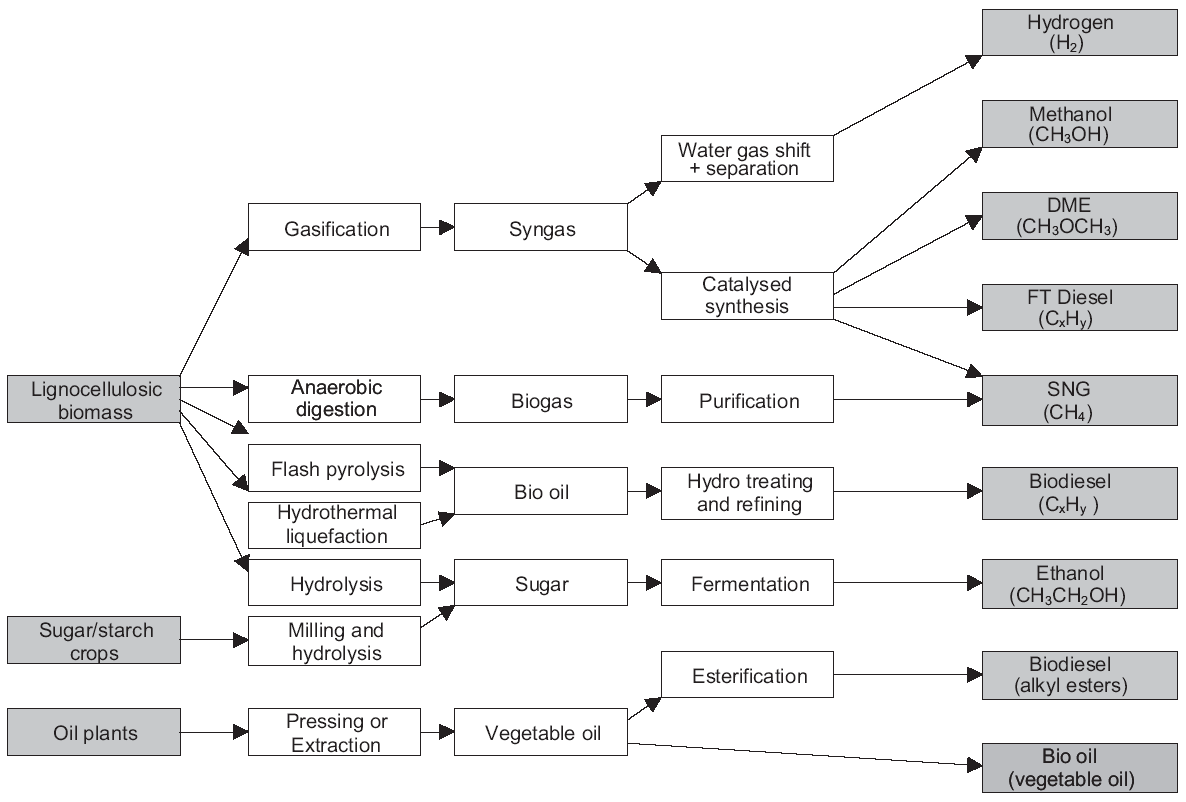 2ND GENERATION BIOFUELS
1ST GENERATION BIOFUELS
Fonte: Hamelinck et al, 2005
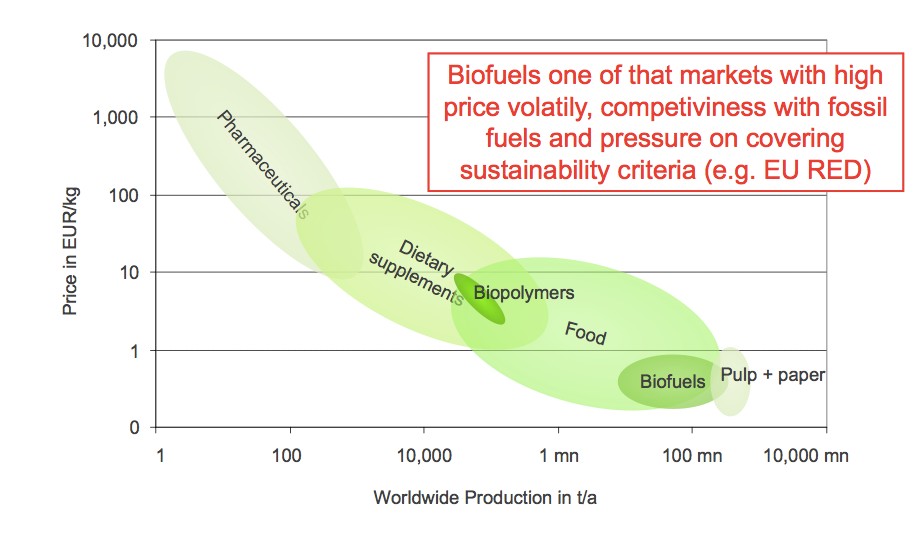 BIOFUELS
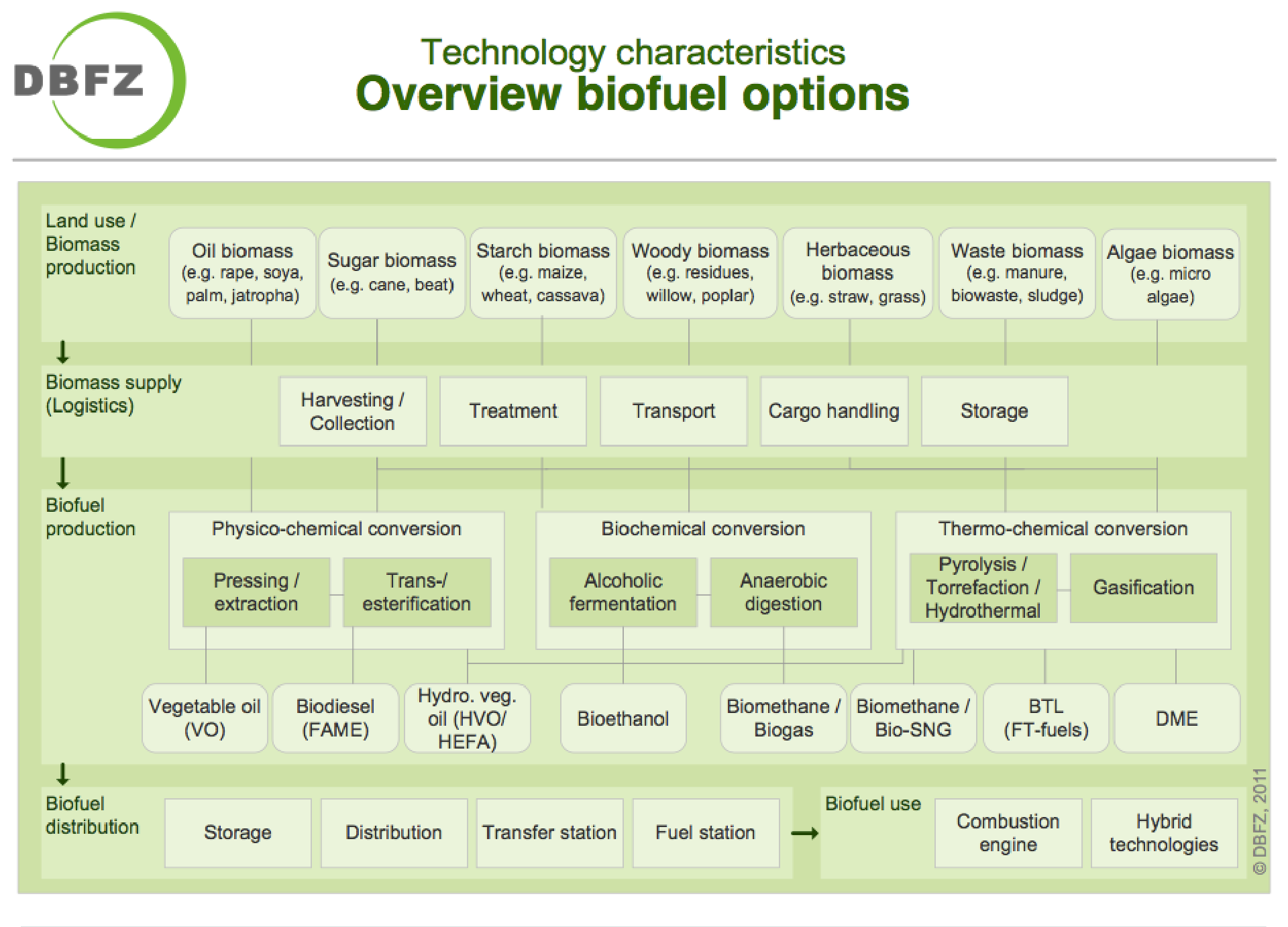 IMP
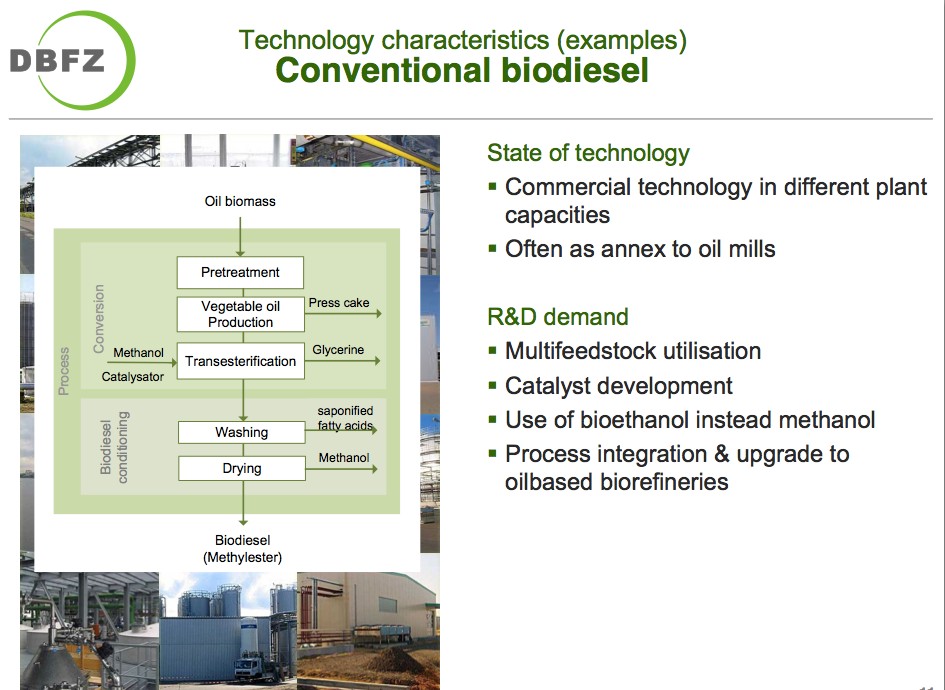 IMP
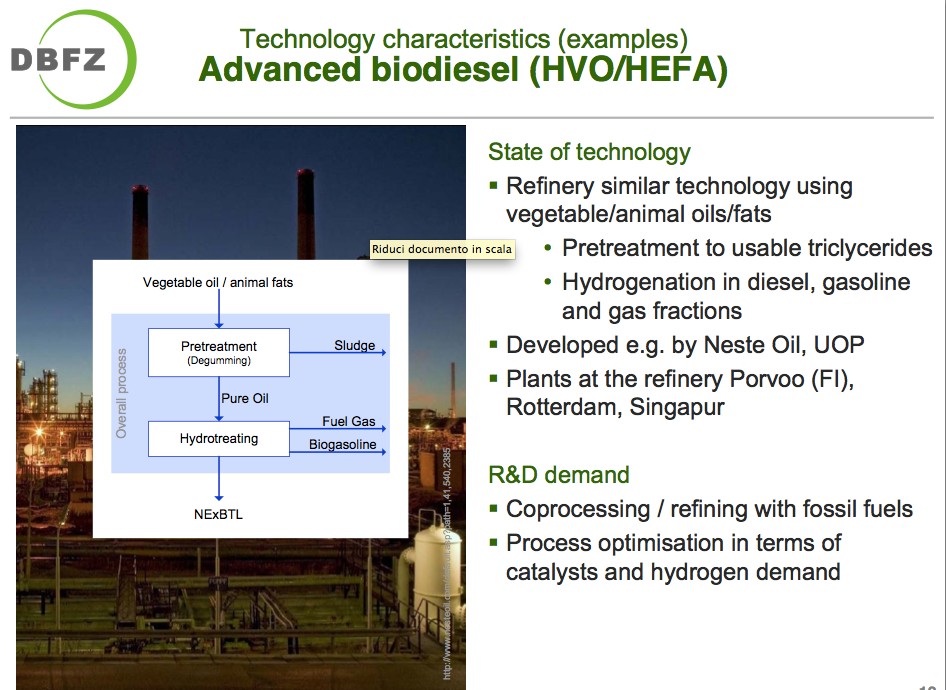 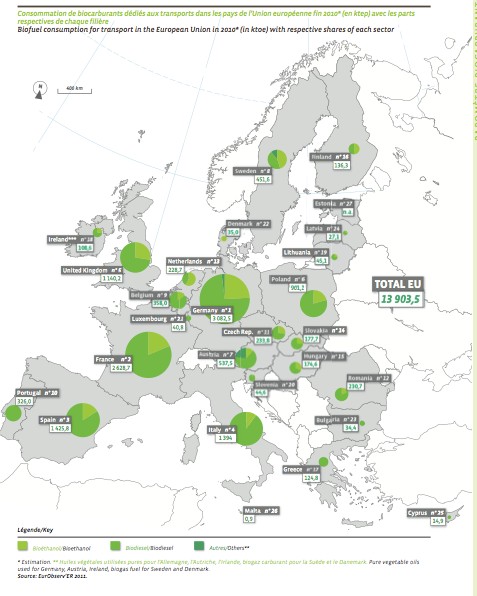 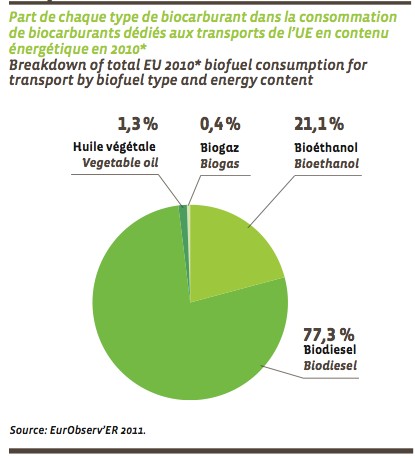 BIOETHANOL
Plant-based ethanol can be obtained through the cultivation of wheat and sugar beet from which sugar is extracted.
The fermentation of the latter and subsequent distillation produces ethanol.  This can be used as an additive up to 5% directly in unleaded gasoline or transformed into ETBE (Ethyl Tertiary-Butyl Ester) by reaction with isobutylene, and blended up to 15% with unleaded gasoline.
There are also modified cars on the market that can be powered by bioethanol-gasoline blends with both pure components (FLEXFUEL CARS)
MTBE (Methyl Tertiary-Butyl Ester) is a derivative of Methanol extracted from dedicated sugar crops and is similar to ETBE.
BIOETHANOL-PRODUCTION
IMP
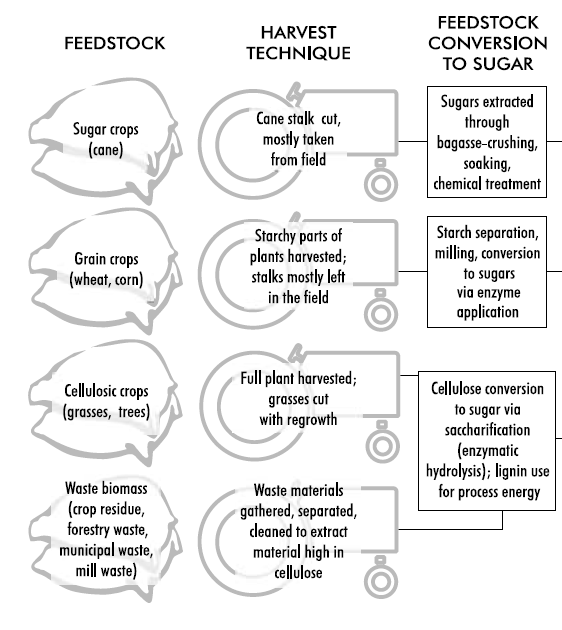 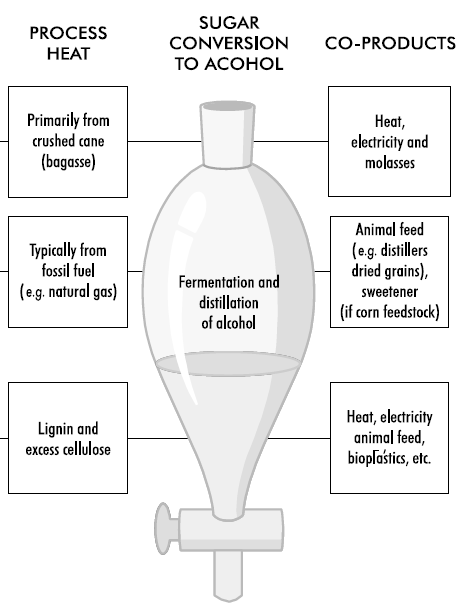 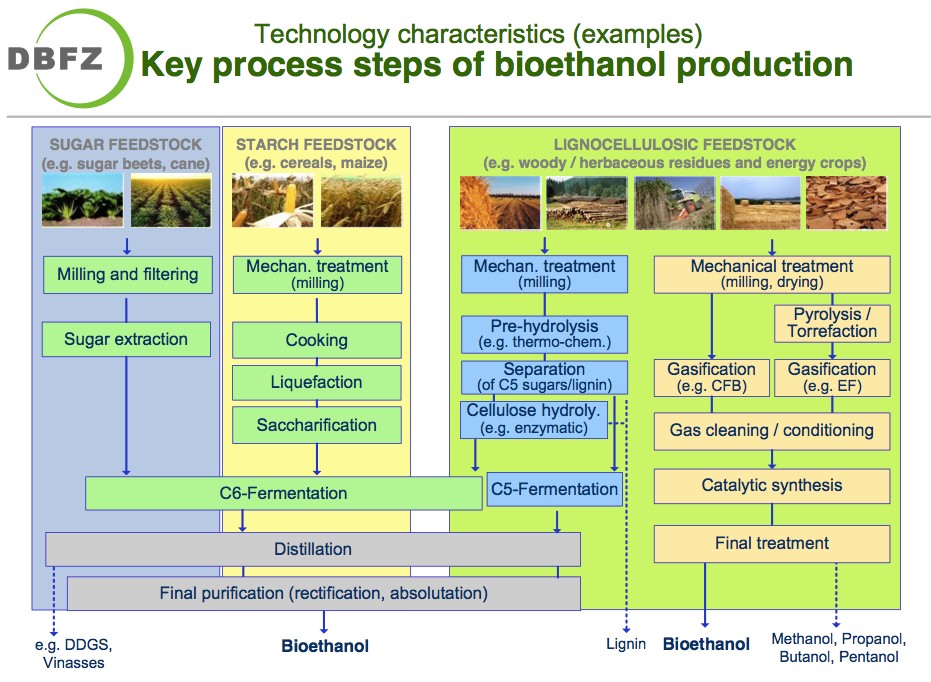 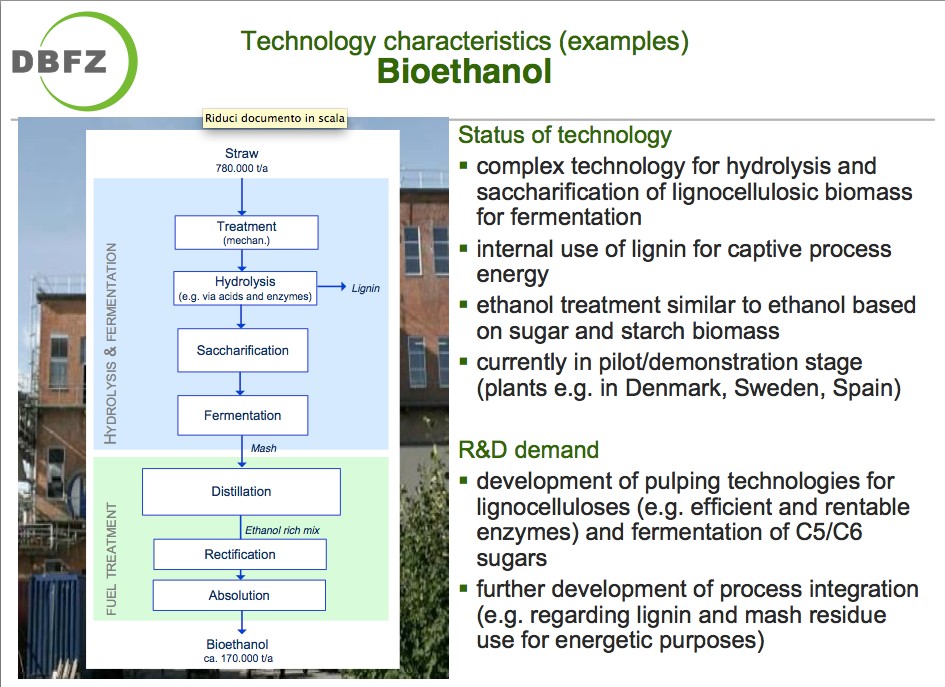 IMP
BIOETHANOL-PRODUCTION
Ethanol can be produced from any biological feedstock that contains appreciable  amounts of sugar or materials that can be converted into sugar such as starch or  cellulose.
Sugar beets and sugar cane are obvious examples of feedstock that contain sugar.
Corn, wheat and other cereals contain starch (in their kernels) that can relatively  easily be converted into sugar.
Similarly, trees and grasses are largely made up of cellulose and hemicellulose,  which can also be converted to sugar, though with more difficulty than conversion  of starch.
The Sugar-to-Ethanol Production
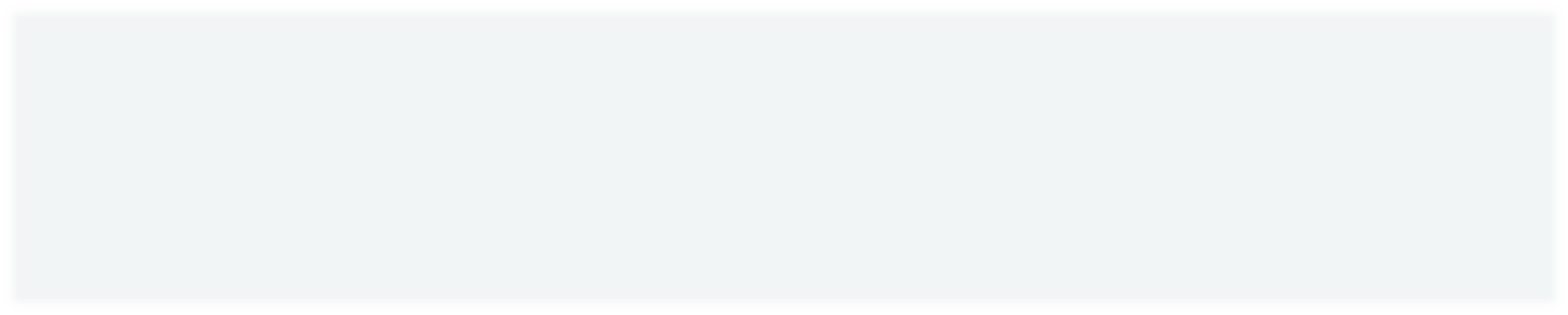 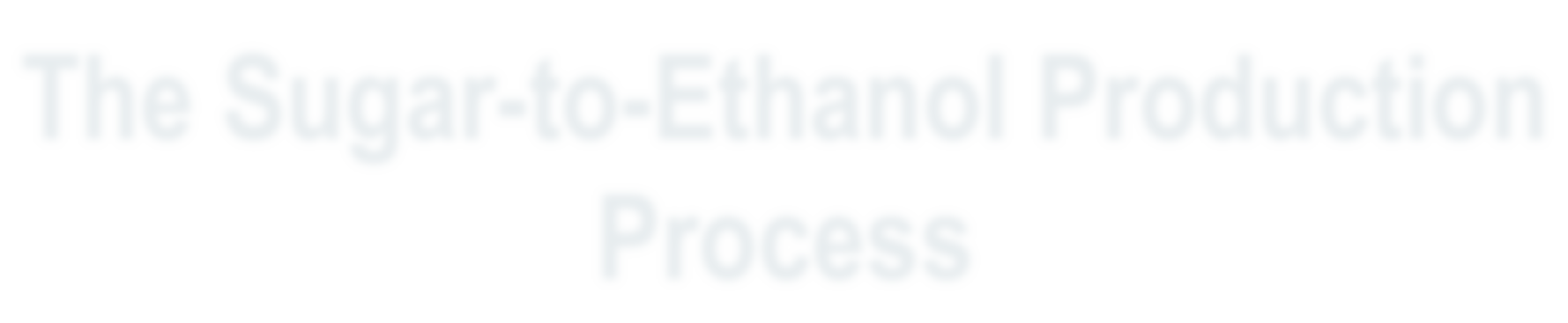 Process
In producing ethanol from sugar crops, the crops must first be processed to remove  the sugar (such as through crushing, soaking and chemical treatment).
The sugar is then fermented to alcohol using yeasts and other microbes.
A final step distils (purifies) the ethanol to the desired concentration and usually  removes all water to produce “anhydrous ethanol” that can be blended with  gasoline.
In the sugar cane process, the crushed stalk of the plant, the “bagasse”, consisting  of cellulose and lignin, can be used for process energy in the manufacture of  ethanol.
The Sugar-to-Ethanol Production
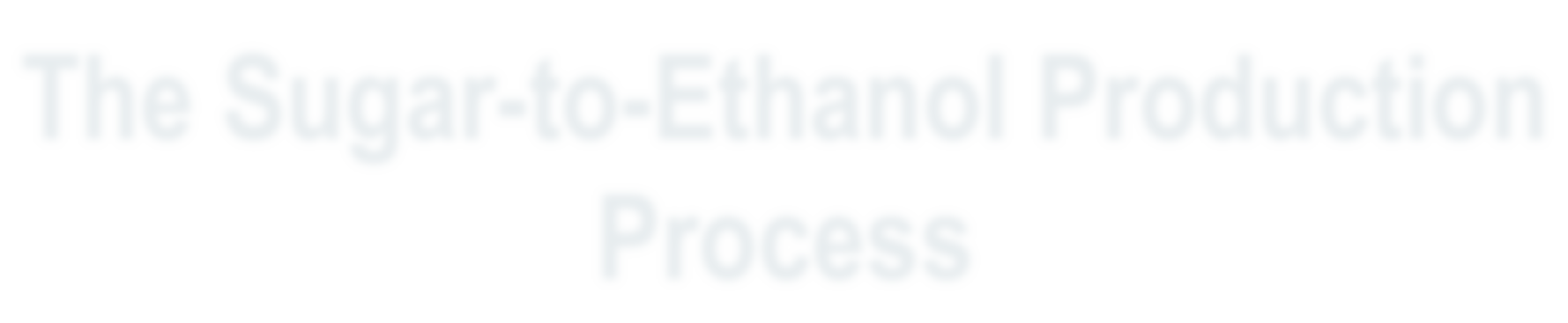 IMP
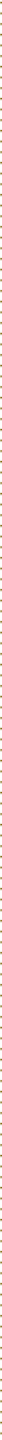 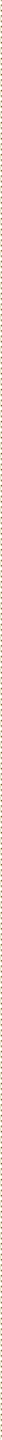 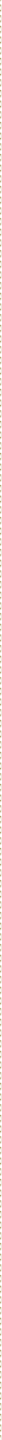 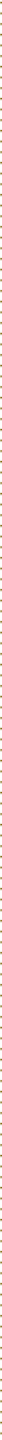 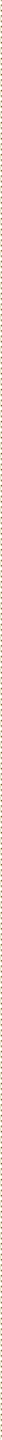 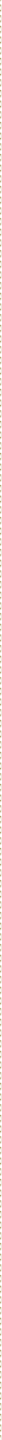 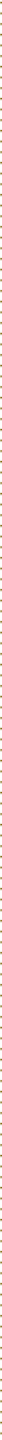 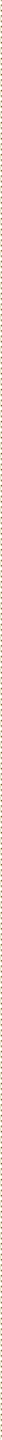 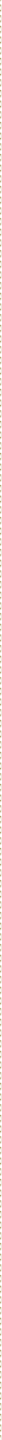 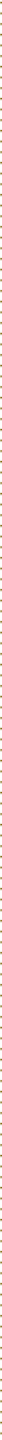 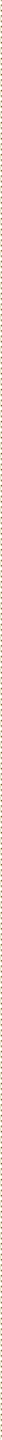 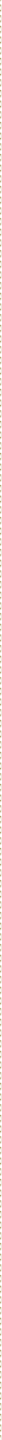 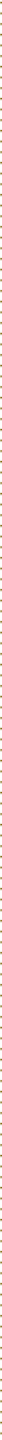 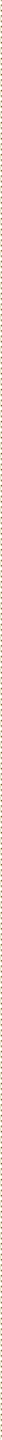 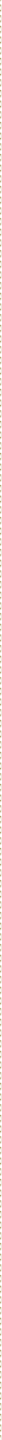 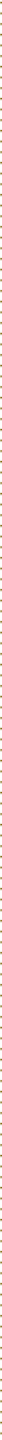 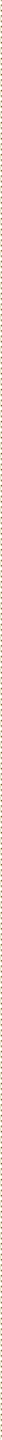 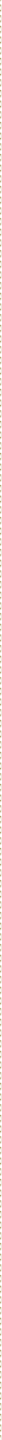 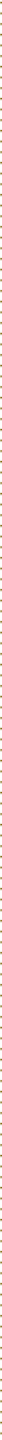 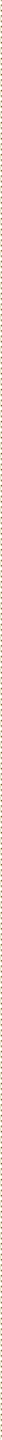 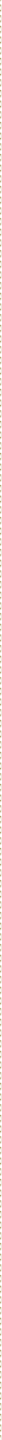 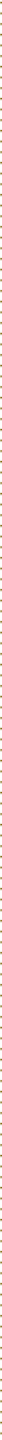 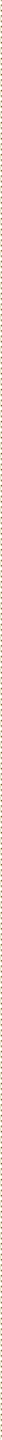 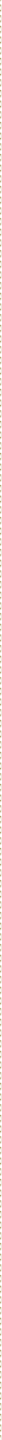 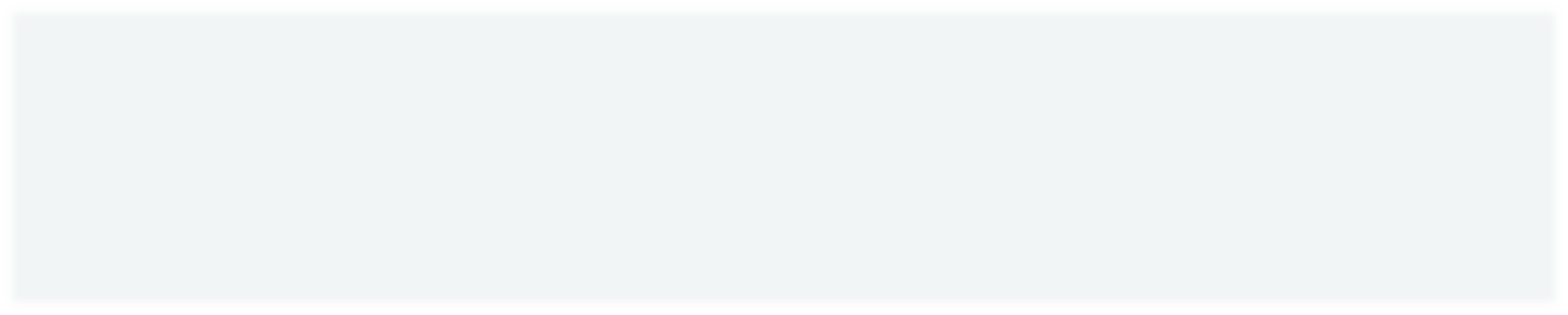 Process
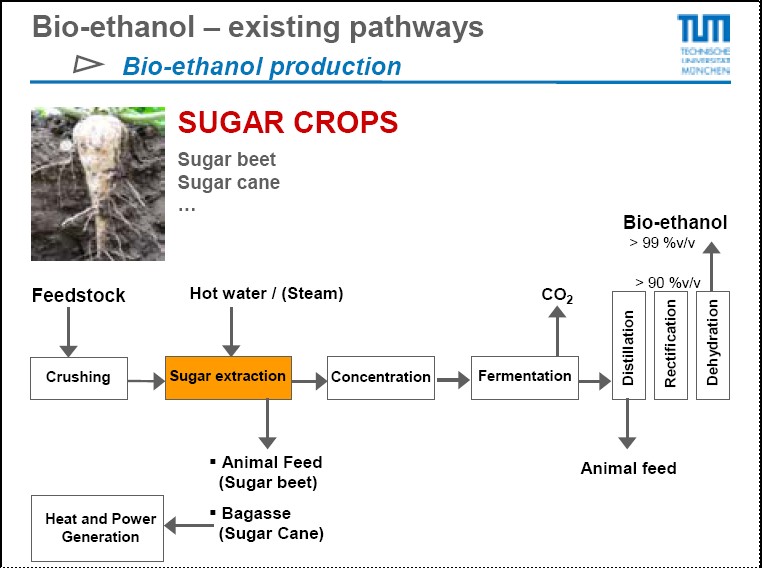 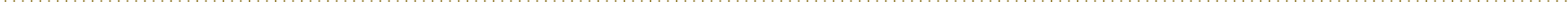 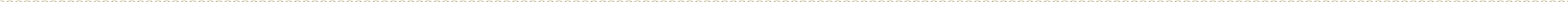 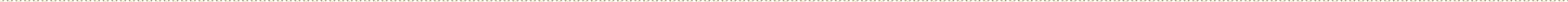 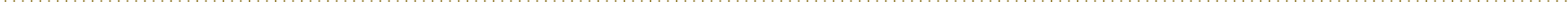 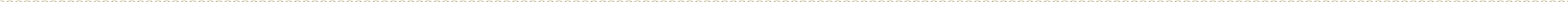 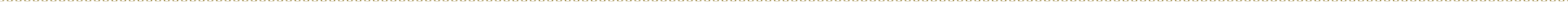 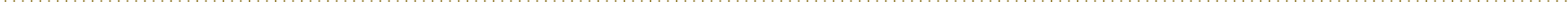 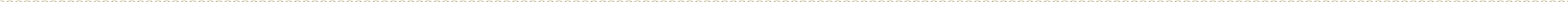 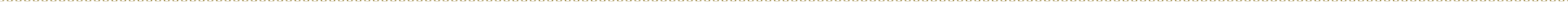 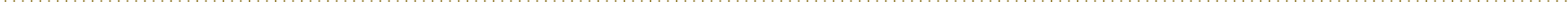 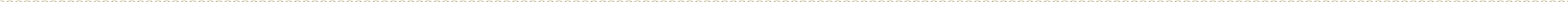 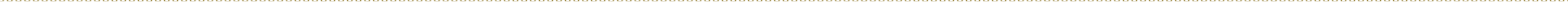 The Sugar-to-Ethanol Production
Process
Sugar mill for bioethanol production from sugar cane in Brazil
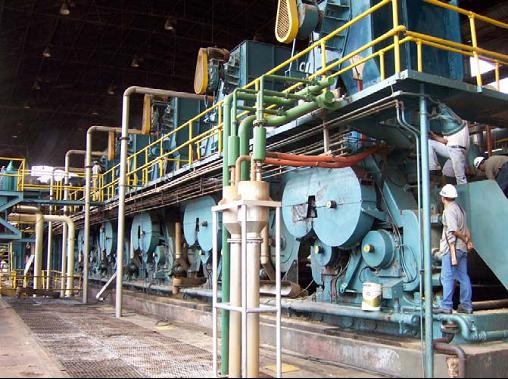 Grain-to-Ethanol Production
In many countries, most fuel ethanol is produced from the starch component of  grain crops (primarily corn and wheat in the US and wheat and barley in Europe –  though sugar beets are also used in Europe).
In conventional grain to-ethanol processes, only the starchy part of the crop plant is  used. When corn is used as a feedstock, only the corn kernels are used; for wheat,  it is the whole wheat kernel.
These starchy products represent a fairly small percentage of the total plant mass,  leaving considerable fibrous remains (e.g. the seed husks and stalks of these  plants).
Current research on cellulosic ethanol production is focused on utilising these  waste cellulosic materials to create fermentable sugars – ultimately leading to  more efficient production of ethanol than from using just the sugars and starches  directly available.
The Grain-to-Ethanol Production
Process
The grain-to-ethanol production process starts by separating, cleaning and milling  (grinding up) the starchy feedstock.

Milling can be “wet” or “dry”, depending on whether the grain is soaked and broken  down further either before the starch is converted to sugar (wet) or during the  conversion process (dry).
The Grain-to-Ethanol Production
Process
In both cases, the starch is converted to sugar, typically using a high-temperature  enzyme process.
From this point on, the process is similar to that for sugar crops, where sugars are  fermented to alcohol using yeasts and other microbes.
A final step distils (purifies) the ethanol to the desired concentration and removes  water.
The grain to- ethanol process also yields several co-products, such as protein-rich  animal feed (e.g. distillers dry grain soluble, or DDGS) and in some cases  sweetener, although this varies depending on the specific feedstock and process  used.
The Grain-to-Ethanol Production
IMP
Process
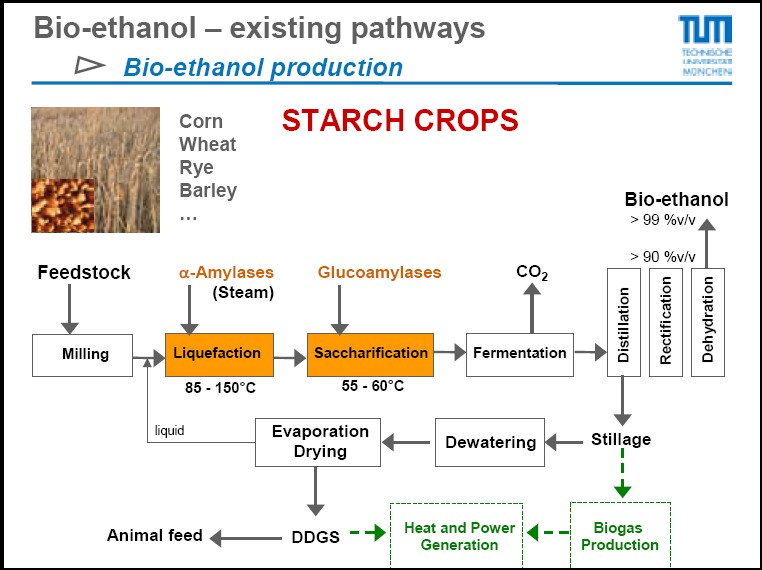 The Grain-to-Ethanol Production
Process
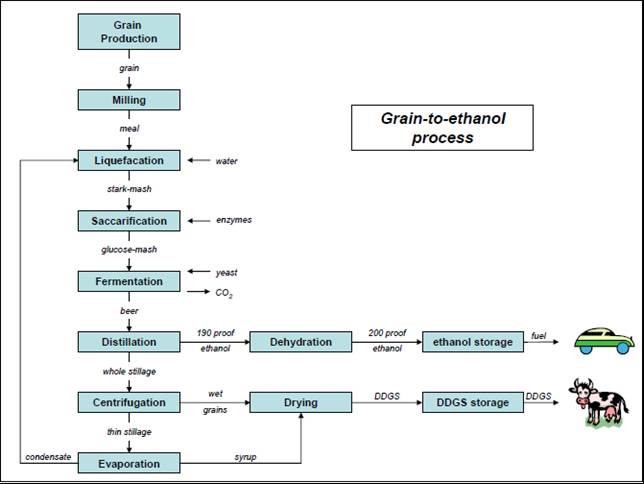 Cellulosic Biomass-to-Ethanol
Production
Most plant matter is not sugar or starch, but cellulose, hemicellulose and lignin. The  green part of a plant is composed nearly entirely of these three substances.
Cellulose and hemicellulose can be converted into alcohol by first converting them  into sugar (lignin cannot).
The process, however, is more complicated than converting starch into sugars and  then to alcohol.
Cell-Biomass-to-Ethanol Prod
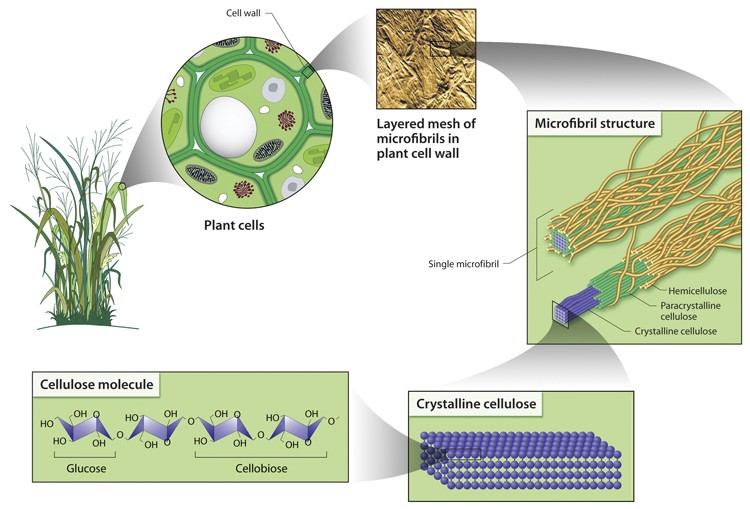 Cellulosic Biomass-to-Ethanol
IMP
Production
There are several potentially important benefits from developing a viable and  commercial cellulosic ethanol process:
Access to a much wider array of potential feedstock (including waste cellulosic  materials and dedicated cellulosic crops such as grasses and trees), opening the  door to much greater ethanol production levels.
Greater avoidance of conflicts with land use for food and feed production.
A much greater displacement of fossil energy per litre of fuel, due to nearly  completely biomass-powered systems.
Much lower net well-to-wheels greenhouse gas emissions than with grain to-  ethanol processes powered primarily by fossil energy.
Cellulosic Biomass-to-Ethanol
Production: FEEDSTOCKS
A large variety of feedstock is available for producing ethanol from cellulosic  biomass.
Agricultural wastes (including those resulting from conventional ethanol  production), forest residue, municipal solid wastes (MSW), wastes from pulp/paper  processes and energy crops.
Agricultural wastes available for ethanol conversion include crop residues such as  wheat straw, corn stover (leaves, stalks and cobs), rice straw and bagasse (sugar  cane waste).
Forestry wastes include underutilised wood and logging residues; rough, rotten and  salvable dead wood; and excess saplings and small trees.
Cellulosic Biomass-to-Ethanol
IMP
Production - FEEDSTOCKS
MSW contains some cellulosic materials, such as paper and cardboard.
Energy crops, developed and grown specifically for fuel, include fast-growing trees,  shrubs, and grasses such as hybrid poplars, willows and switchgrass.
The cellulosic components of these materials can range anywhere from 30% to 70%.  The remainder is lignin, which cannot be converted to sugar, but can be used as a  process fuel in converting cellulose to alcohol, or can be converted to liquid fuel  through gasification and gas-to liquids conversion.
Cellulosic Biomass-to-Ethanol
IMP
Production
To convert cellulose to ethanol, two key steps must occur.
First, the cellulose and hemicellulose portions of the biomass must be broken  down into sugars through a process called saccharification. The yielded  sugars, however, are a complex mixture of five- and six-carbon sugars that  provide a greater challenge for complete fermentation into ethanol.
Second, these sugars must be fermented to make ethanol, as they are in grain-  to-ethanol processes.

The first step is a major challenge, and a variety of thermal, chemical and biological  processes are being developed to carry out this saccharification step in an  efficient and low-cost manner.
Cellulosic Biomass-to-Ethanol
IMP
Production
To convert cellulose to ethanol, two key steps must occur.
First, the cellulose and hemicellulose portions of the biomass must be broken down  into sugars through a process called saccharification. The yielded sugars,  however, are a complex mixture of five- and six-carbon sugars that provide a  greater challenge for complete fermentation into ethanol.
Second, these sugars must be fermented to make ethanol, as they are in grain-to-  ethanol processes.

The first step is a major challenge, and a variety of thermal, chemical and biological  processes are being developed to carry out this saccharification step in an  efficient and low-cost manner.
Cellulosic Biomass-to-Ethanol
Production
One important difference between cellulosic and conventional (grain and sugar crop)  ethanol production is the choice of fuel to drive the conversion process.
In current grain-to-ethanol production processes in North America and Europe,  virtually all process energy is provided by fossil inputs, such as natural gas used  to power boilers and fermentation systems.
For cellulose-to-ethanol conversion, nearly all process energy is provided by  biomass, in particular the unused cellulosic and lignin parts of the plant being  processed.
In short, it has been easier and less expensive to continue relying on fossil energy  inputs to drive the conversion process, even though this emits far more  greenhouse gases than conversion relying on bioenergy as the process fuel.
Cell Biomass-to-Ethanol Process
The first step in converting biomass to ethanol is pre-treatment, involving cleaning  and breakdown of materials. A combination of physical and chemical (e.g. acid  hydrolysis) processes is typically applied, which allows separation of the biomass  into its cellulose, hemicellulose and lignin components. Some hemicellulose can  be converted to sugars in this step, and the lignin removed.
Cell Biomass-to-Ethanol Process
Next, the remaining cellulose is hydrolysed into sugars, the major saccharification  step.
Common methods are dilute and concentrated acid hydrolysis, which are expensive  and appear to be reaching their limits in terms of yields.
Therefore, considerable research is being invested in the development of biological  enzymes that can break down cellulose and hemicellulose.
The first application of enzymes to wood hydrolysis in an ethanol process was to  simply replace the cellulose acid hydrolysis step with a cellulose enzyme  hydrolysis step. This is called separate hydrolysis and fermentation (SHF).
Cell Biomass-to-Ethanol Process
An important process modification made for the enzymatic hydrolysis of biomass  was the introduction of simultaneous saccharification and fermentation (SSF),  which has recently been improved to include the co-fermentation of multiple sugar  substrates.
In the SSF process, cellulose, enzymes and fermenting microbes are combined,  reducing the required number of vessels and improving efficiency.
As sugars are produced, the fermentative organisms convert them to ethanol  (Sreenath et al., 2001).
Cell Biomass-to-Ethanol Process
Finally, researchers are now looking at the possibility of producing all required  enzymes within the reactor vessel, thus using the same “microbial community” to  produce both the enzymes that help break down cellulose to sugars and to ferment  the sugars to ethanol.

This “consolidated bioprocessing” (CBP) is seen by many as the logical end point in  the evolution of biomass conversion technology, with excellent potential for  improved efficiency and cost reduction (Hamelinck et al., 2003).
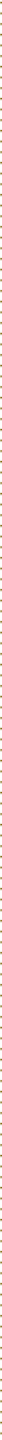 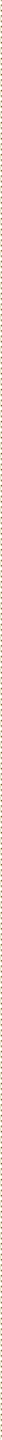 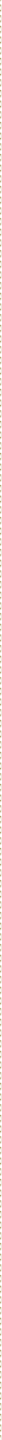 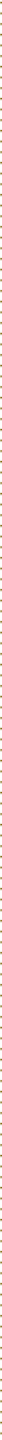 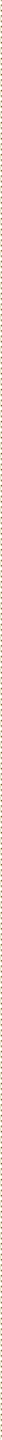 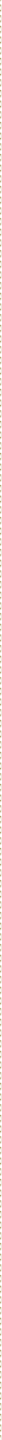 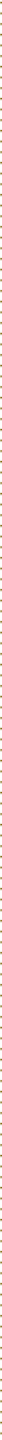 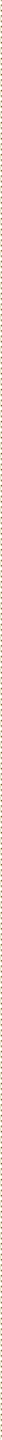 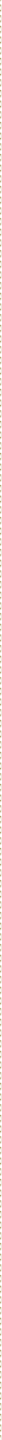 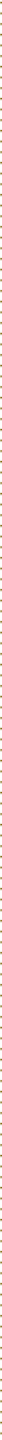 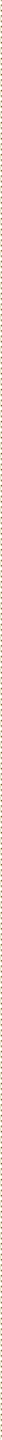 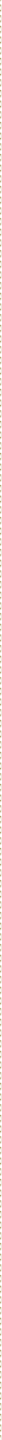 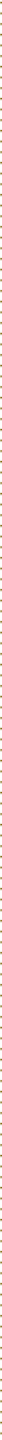 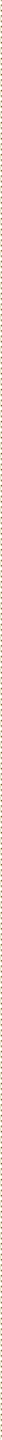 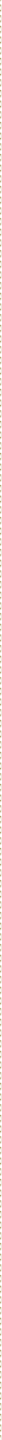 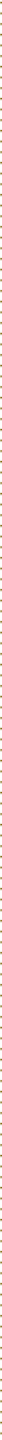 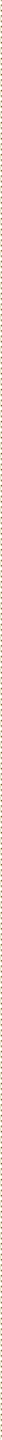 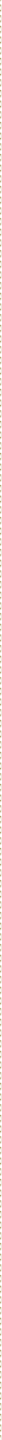 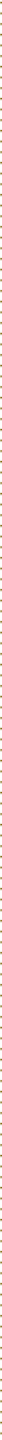 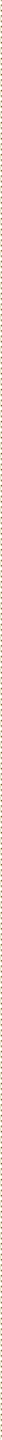 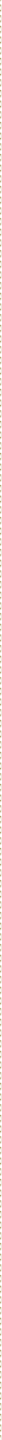 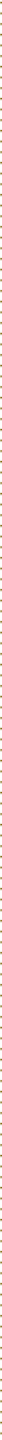 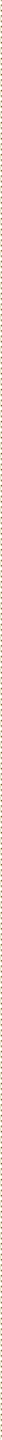 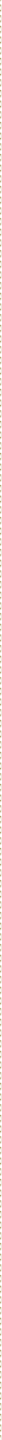 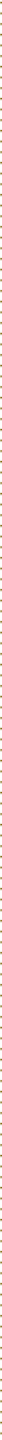 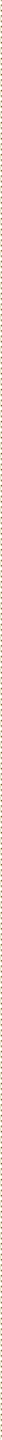 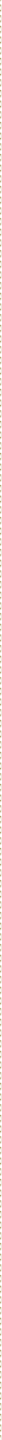 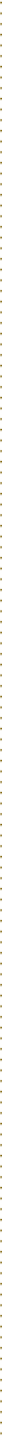 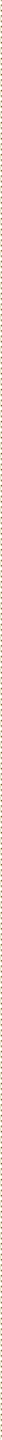 Cell Biomass-to-Ethanol Process
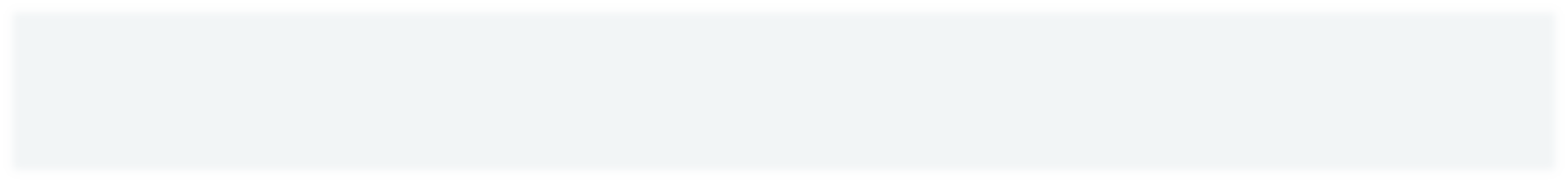 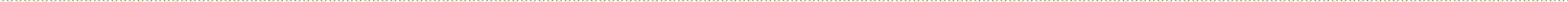 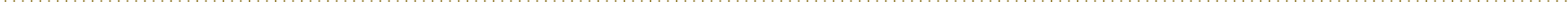 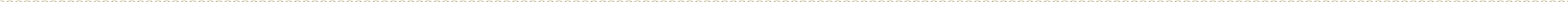 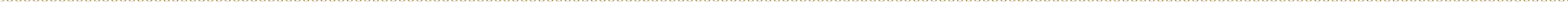 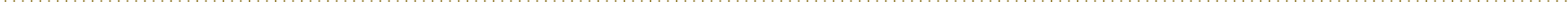 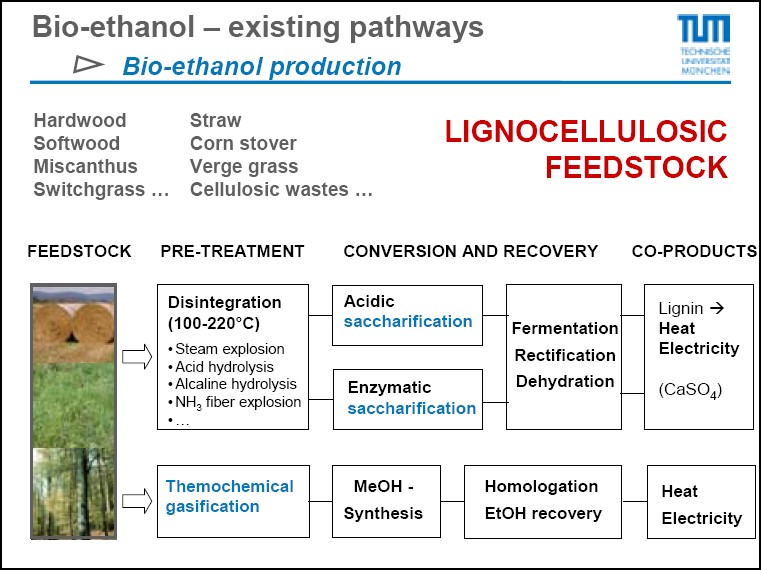 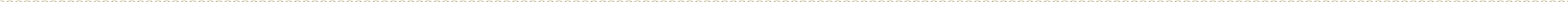 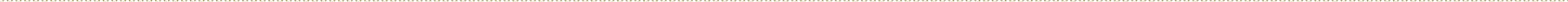 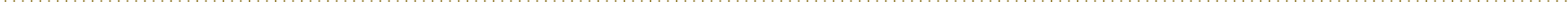 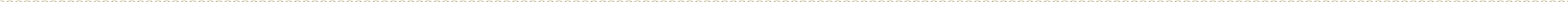 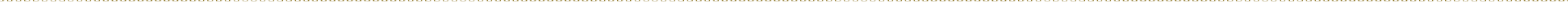 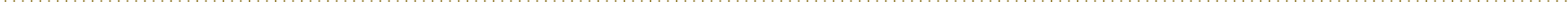 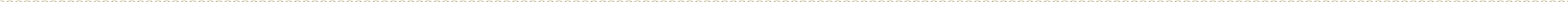 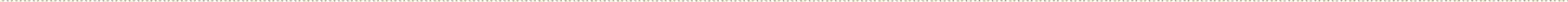 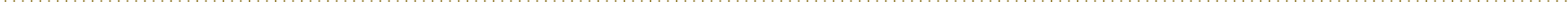 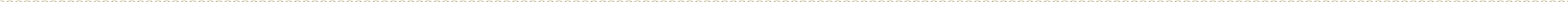 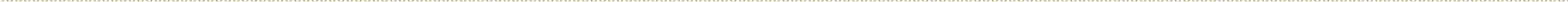 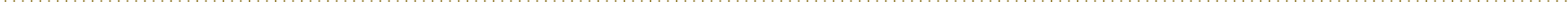 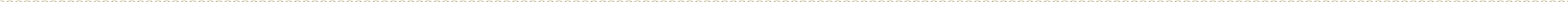 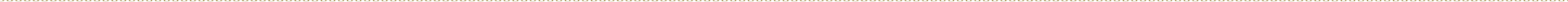 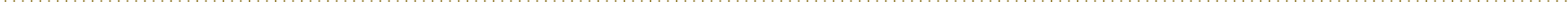 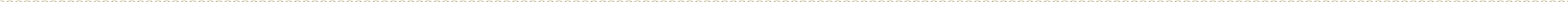 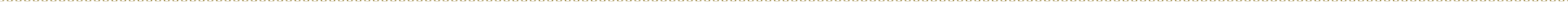 FEEDSTOCKS
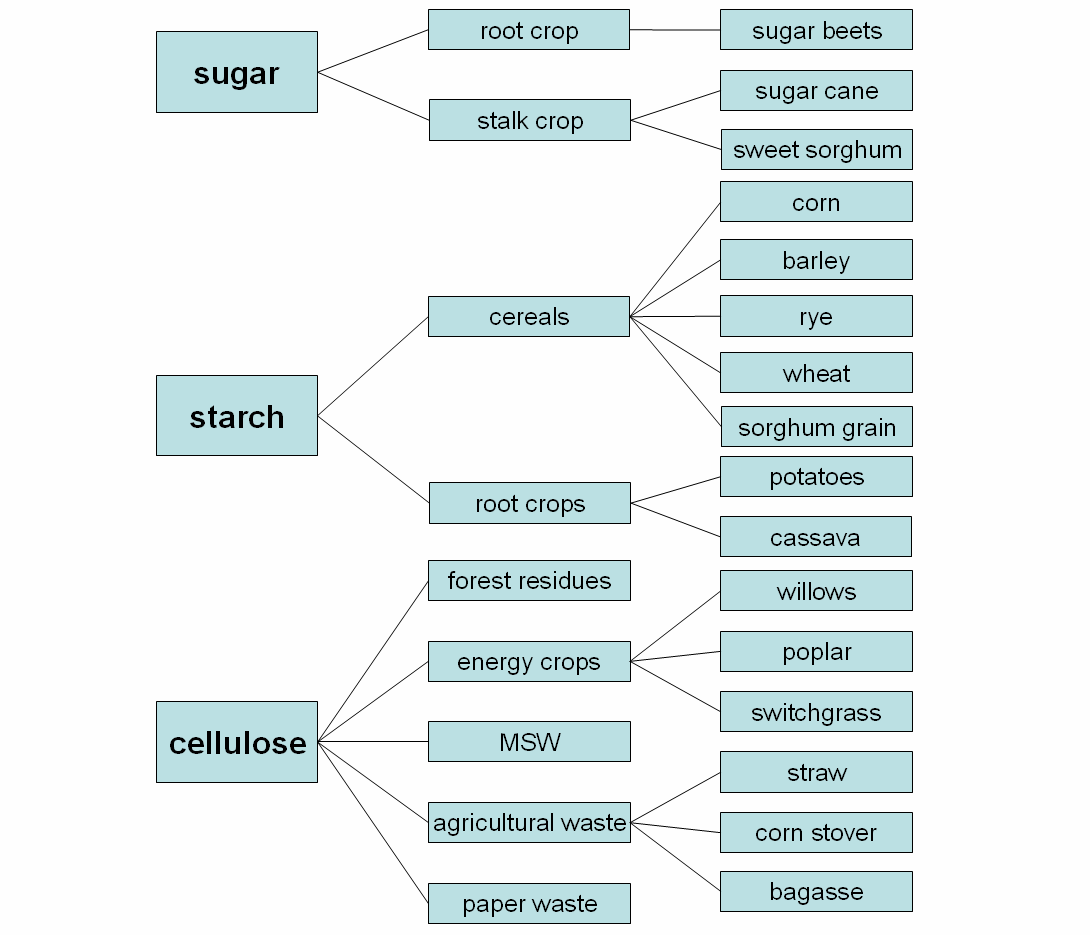 FEEDSTOCKS
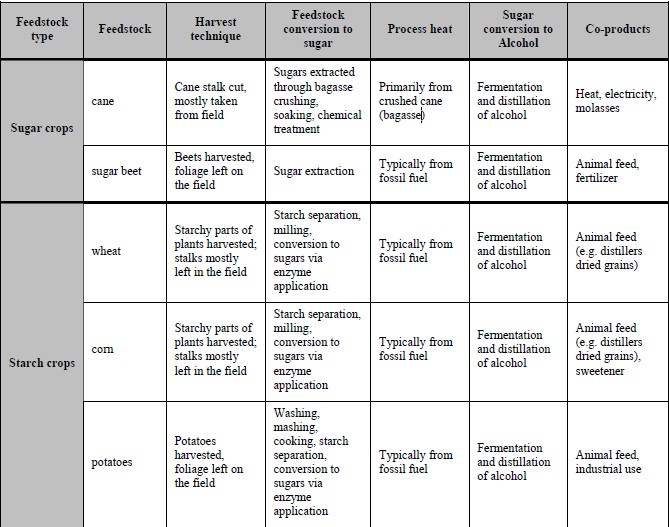 FEEDSTOCKS
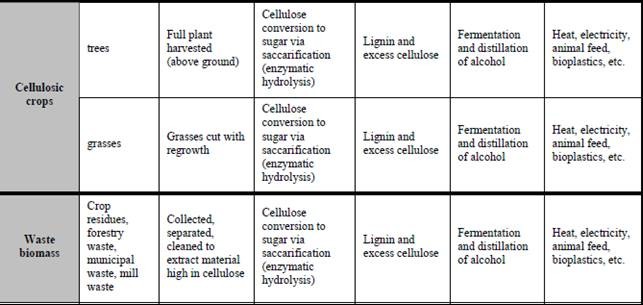 Conclusion
Bioenergy and energy crops offer crucial solutions for addressing climate change and transitioning to sustainable energy. By cultivating energy crops for biofuel production, we proactively diversify energy sources and reduce reliance on finite fossil fuels. Bioenergy, in the form of bioethanol and biodiesel, provides a cleaner alternative, mitigating greenhouse gas emissions. Sustainability depends on balancing environmental, social, and economic factors, emphasizing responsible land use, biodiversity preservation, and community engagement. Technological innovations and adherence to rigorous standards enhance bioenergy system efficiency. Challenges like land competition with food crops necessitate ongoing research and a nuanced approach to balancing energy needs, food security, and environmental conservation. Certification plays a key role in guiding responsible practices. Despite challenges, continued investment in research, education, and collaboration is essential for unlocking the full potential of bioenergy, contributing to a resilient, sustainable, and greener energy future
Module: Bio-economy, circular economy and bio-based products / Learning Unit: Bioenergy and energy crops
45